CS 61C: Great Ideas in Computer Architecture Course Summary and Wrap
Instructors:
John Wawrzynek & Vladimir Stojanovic
http://inst.eecs.berkeley.edu/~cs61c/
1
Old Machine Structures
Application (ex: browser)
CS61c
Operating
Compiler
System
(Mac OSX)
Software
Assembler
Instruction Set
 Architecture
Hardware
Processor
Memory
I/O system
Datapath & Control
Digital Design
Circuit Design
transistors
2
New-School Machine Structures(It’s a bit more complicated!)
Project 1
Software        Hardware
Project 2
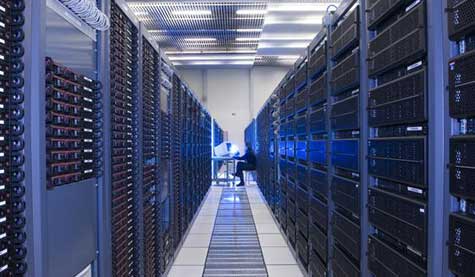 Parallel Requests
Assigned to computer
e.g., Search “Katz”
Parallel Threads
Assigned to core
e.g., Lookup, Ads
Parallel Instructions
>1 instruction @ one time
e.g., 5 pipelined instructions
Parallel Data
>1 data item @ one time
e.g., Add of 4 pairs of words
Hardware descriptions
All gates functioning in parallel at same time
Programming Languages
SmartPhone
Warehouse Scale Computer
Project 3
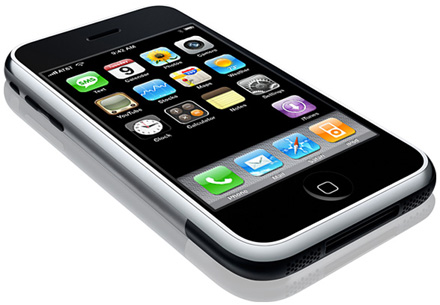 LeverageParallelism &
Achieve HighPerformance
Project 4
Computer
…
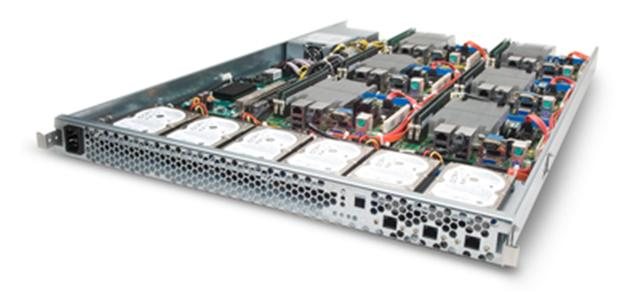 Core
Core
Memory
Input/Output
Core
Functional
Unit(s)
Instruction Unit(s)
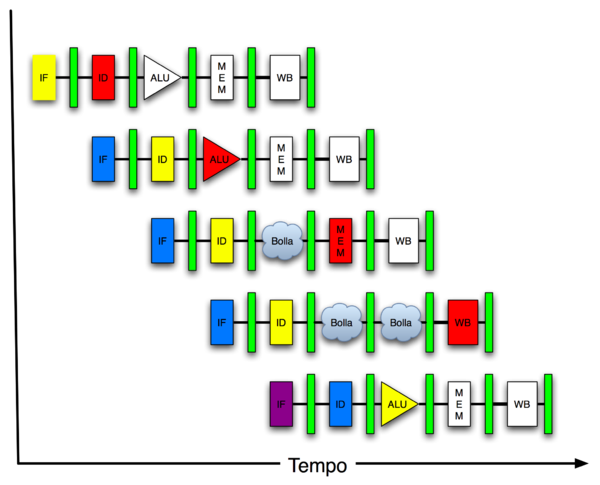 A3+B3
A2+B2
A1+B1
A0+B0
Cache Memory
Logic Gates
3
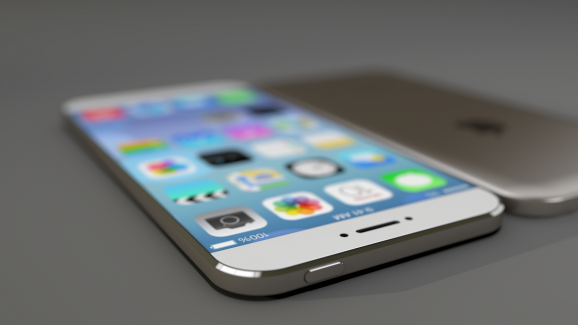 New School CS61C (1/2)
Personal Mobile Devices
4
New School CS61C (2/3)
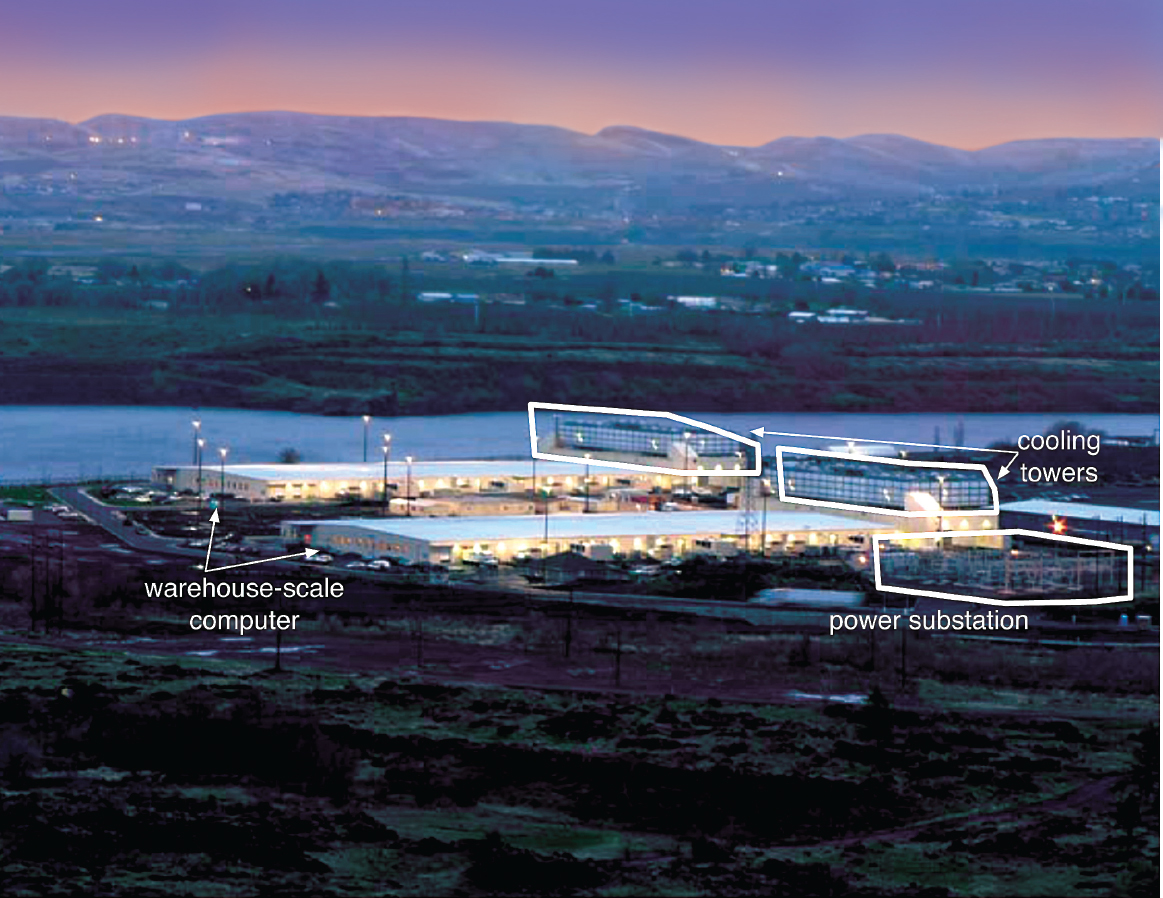 5
New School CS61C (3/3)
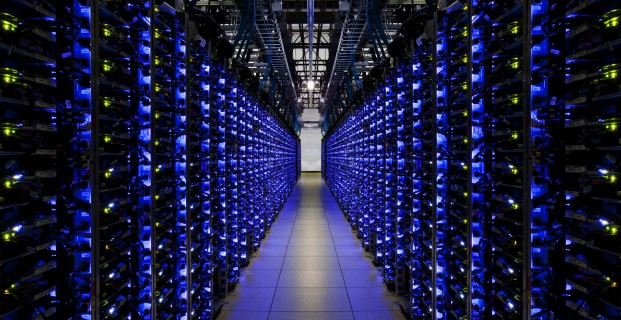 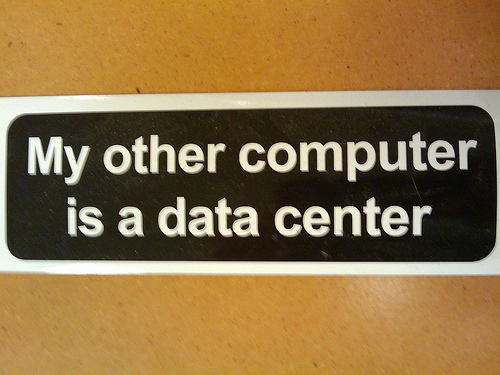 6
CS61c is NOT about C Programming
It’s about the hardware-software interface
What does the programmer need to know to achieve the highest possible performance
C Language is close to the underlying hardware, unlike languages like Python! 
Allows us to talk about key hardware features in higher level terms
Allows programmer to explicitly harness underlying hardware parallelism for high performance: “programming for performance”
7
Great Ideas in Computer Architecture
Design for Moore’s Law
Abstraction to Simplify Design
Make the Common Case Fast
Dependability via Redundancy
Memory Hierarchy
Performance via Parallelism/Pipelining/Prediction
8
Powers of Ten inspired 61C Overview
Going Top Down cover 3 Views
Architecture (when possible)
Physical Implementation of that architecture
Programming system for that architecture and implementation (when possible)

See https://www.youtube.com/watch?v=0fKBhvDjuy0
1977 Short “Film Dealing with the relative size of things in the universe,  and the effect of adding another zero. “
9
Earth
107 meters
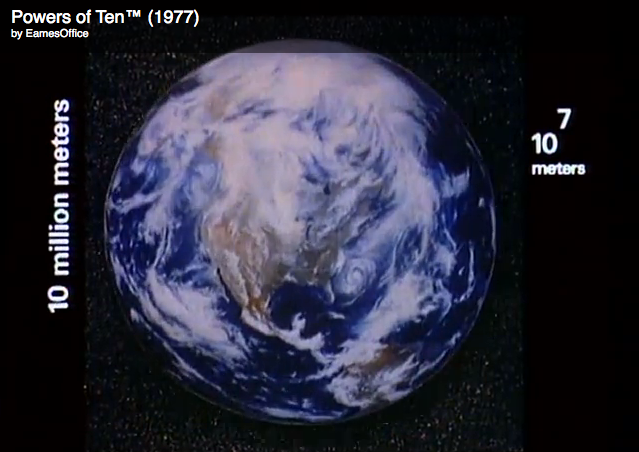 10
The Dalles, Oregon
104 meters
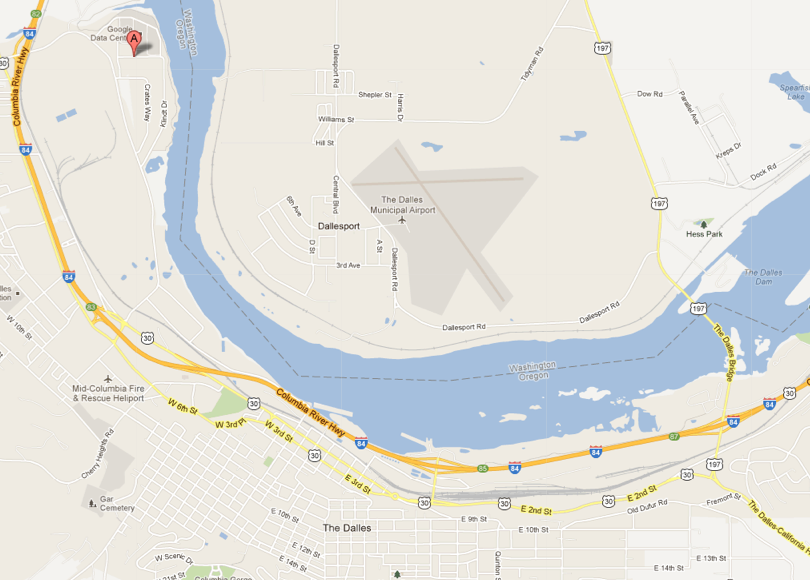 11
The Dalles, Oregon
104 meters
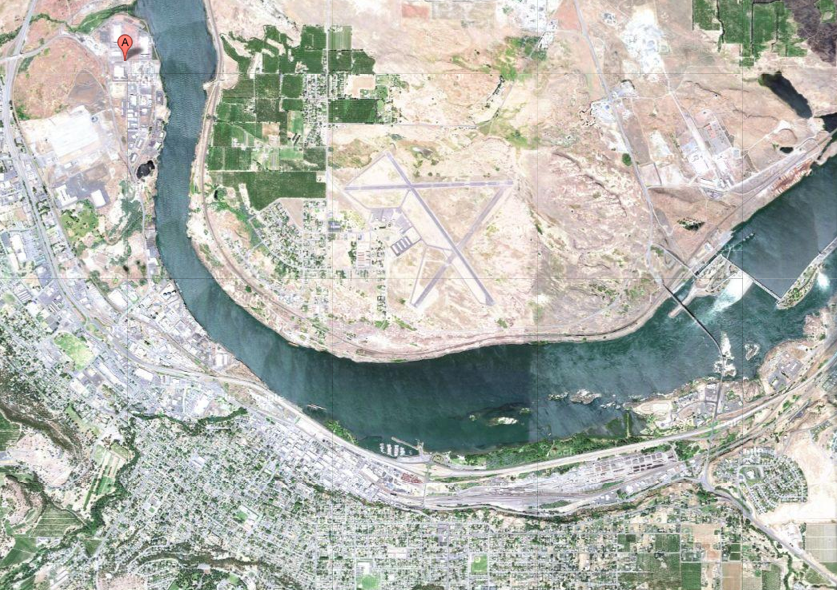 12
Google’s Oregon WSC
103 meters
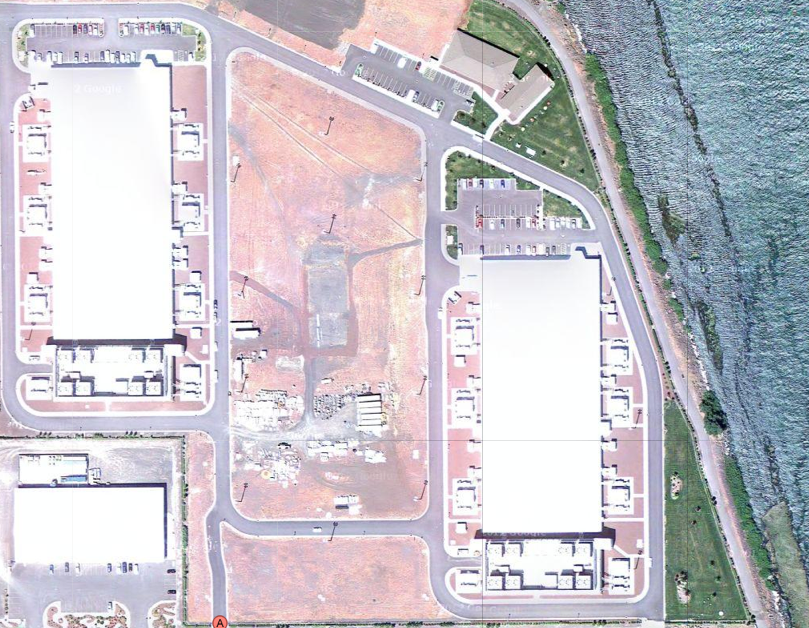 13
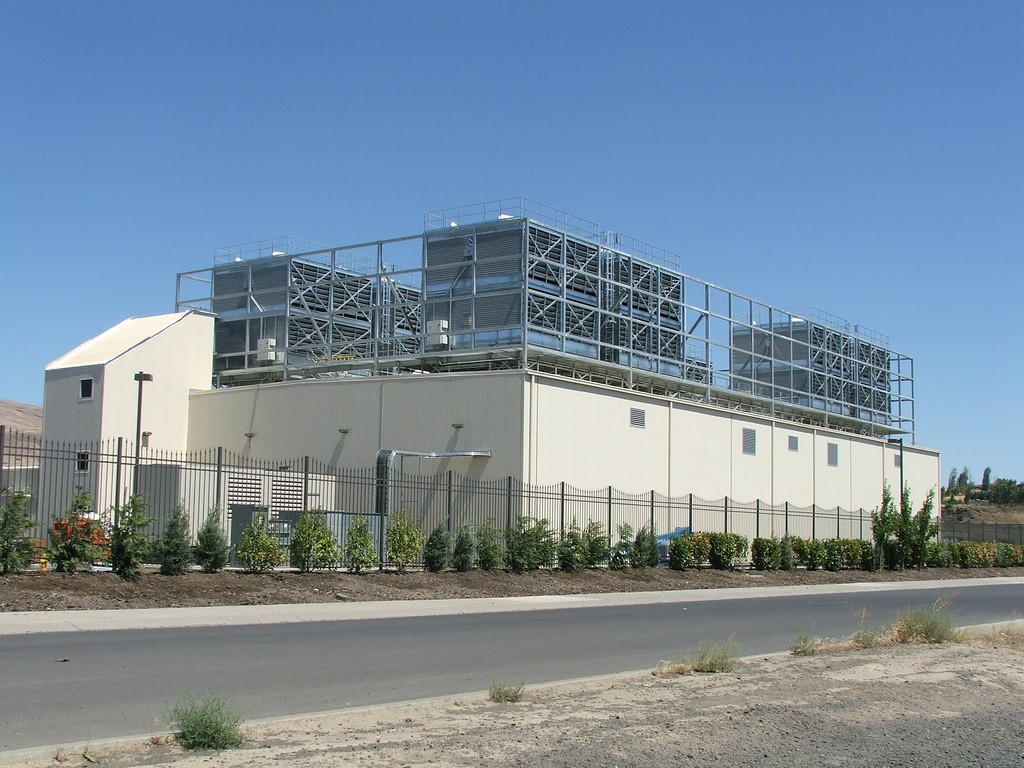 104 meters
Google’s Oregon WSC
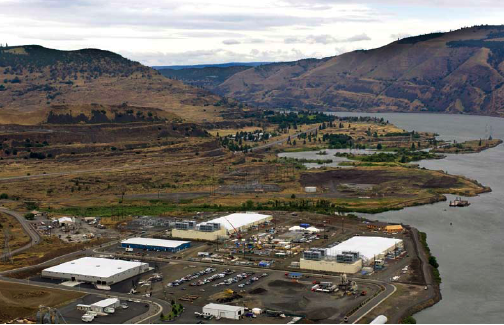 10 kilometers
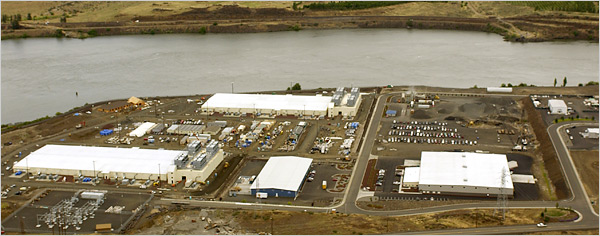 102 meters
103 meters
14
Google Warehouse
90 meters by 75 meters, 10 Megawatts
Contains 40,000 servers, 190,000 disks
Power Utilization Effectiveness: 1.23
85% of 0.23 overhead goes to cooling losses
15% of 0.23 overhead goes to power losses
Contains 45, 40-foot long containers
8 feet x 9.5 feet x 40 feet
30 stacked as double layer, 15 as single layer
15
Containers in WSCs
102 meters
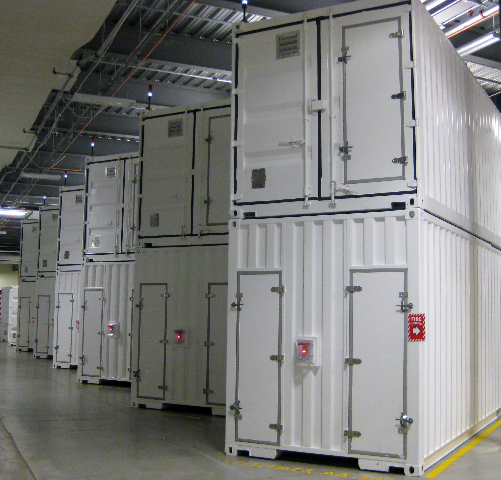 100 meters
16
Google Container
101 meters
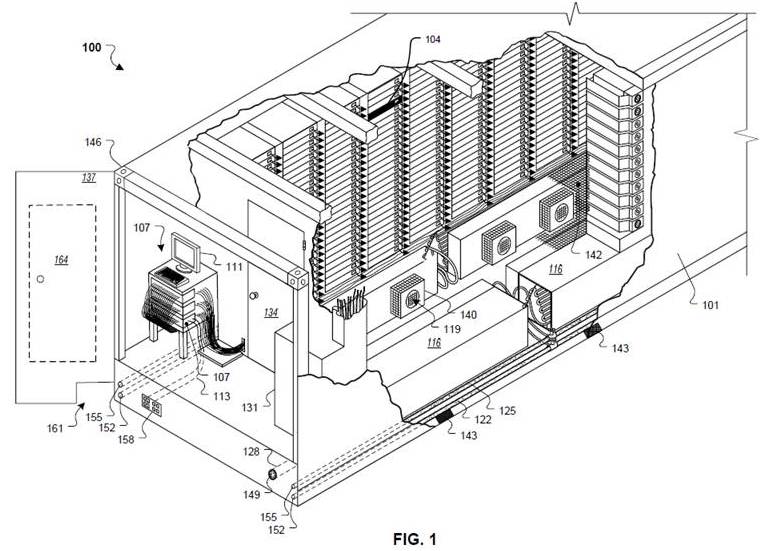 17
Google Container
100 meters
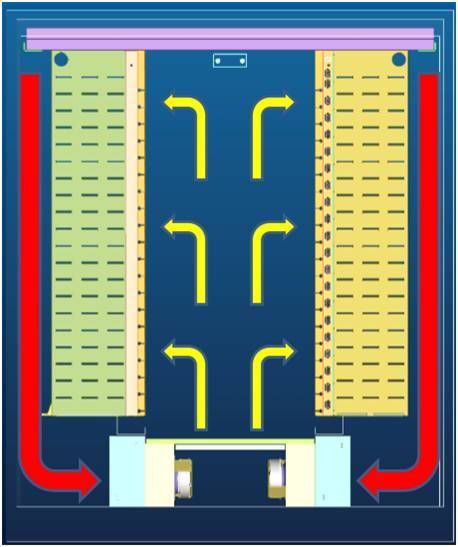 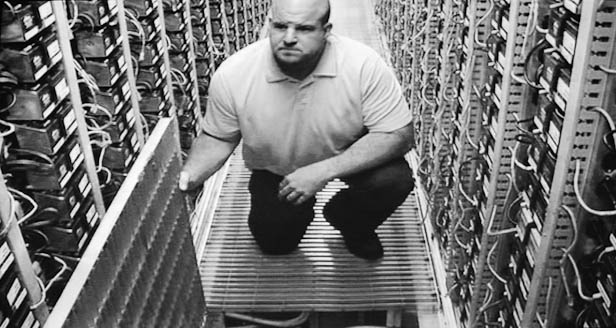 10 meters
2 long rows, each  with 29 racks
Cooling below raised floor
Hot air returned behind racks
18
Equipment Inside a Container
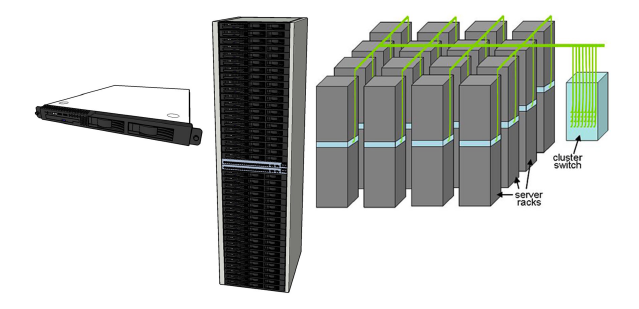 Server (in rack format):
Array (aka cluster):  server racks + larger local area network switch (“array switch”) 10X faster => cost 100X: cost f(N2)
7 foot Rack:  servers + Ethernet local area network switch in middle (“rack switch”)
19
100 meters
Google Rack
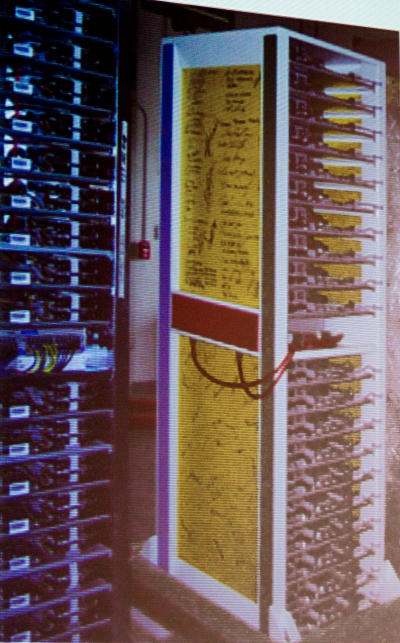 Google rack with 20 servers + Network Switch in the middle
Array switches connect to racks via multiple 1 Gbit/s links
2 datacenter routers connect to array switches over 10 Gbit/s links
1 meter
20
Programming WSC:Word Count in Spark’s Python API
// RDD: (Resilient Distributed Dataset) 
// Spark’s primary abstraction of a distributed collection of items
file = sc.textFile(“hdfs://…”)
// Two kinds of operations: 
// Actions: RDD  Value
// Transformations: RDD  RDD
// e.g. flatMap, Map, reduceByKey
file.flatMap(lambda line: line.split())
    .map(lambda word: (word, 1))
    .reduceByKey(lambda a, b: a + b)
21
Great Ideas in Computer Architecture
Design for Moore’s Law
-- WSC, Container, Rack
Abstraction to Simplify Design
Make the Common Case Fast
Dependability via Redundancy
-- Multiple WSCs, Multiple Racks, Multiple Switches
Memory Hierarchy
Performance via Parallelism/Pipelining/Prediction
-- Task level Parallelism, Data Level Parallelism
22
10-1 meters
Google Server Internals
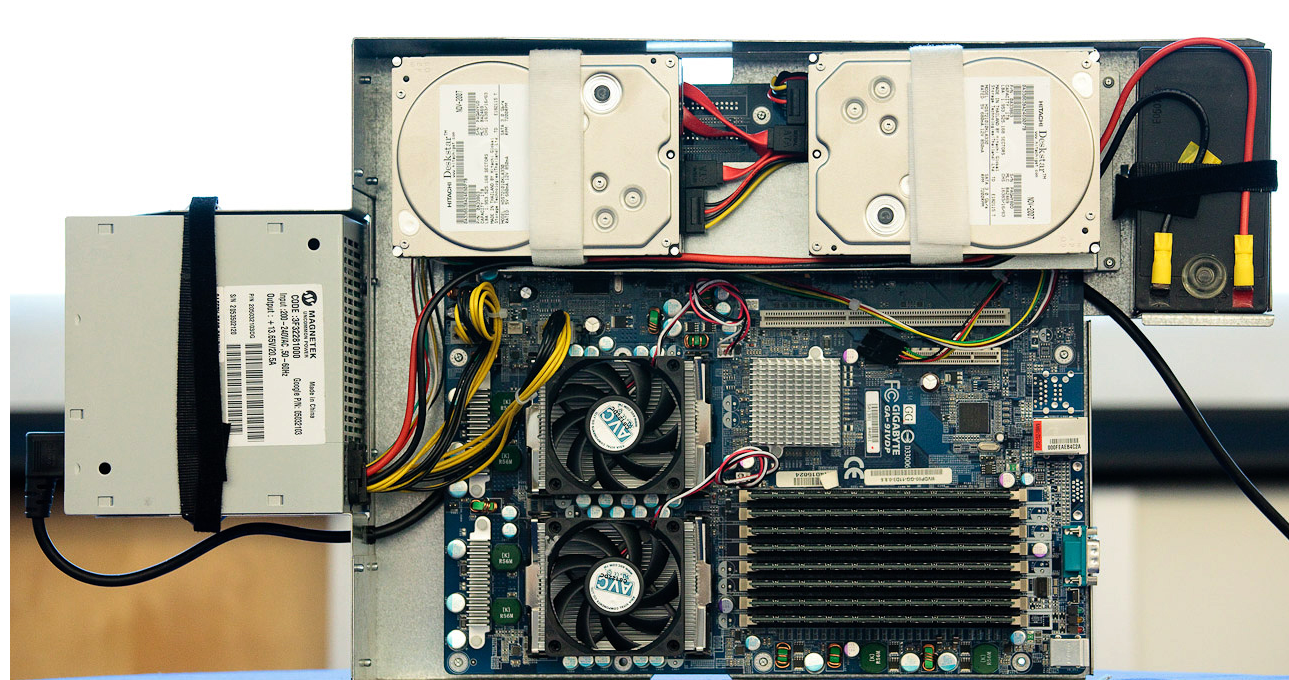 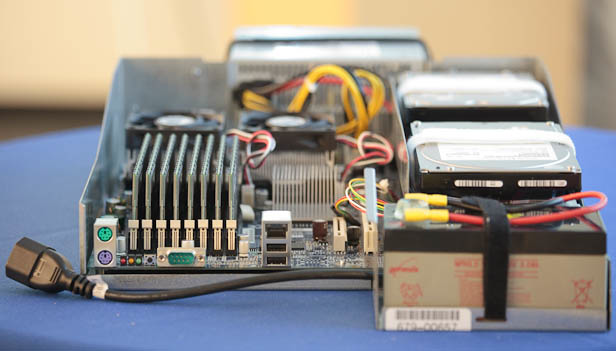 Google Server
10 centimeters
23
[Speaker Notes: Most companies buy servers from the likes of Dell, Hewlett-Packard, IBM, or Sun Microsystems. But Google, which has hundreds of thousands of servers and considers running them part of its core expertise, designs and builds its own. Ben Jai, who designed many of Google's servers, unveiled a modern Google server before the hungry eyes of a technically sophisticated audience.

Google's big surprise: each server has its own 12-volt battery to supply power if there's a problem with the main source of electricity. The company also revealed for the first time that since 2005, its data centers have been composed of standard shipping containers--each with 1,160 servers and a power consumption that can reach 250 kilowatts.

It may sound geeky, but a number of attendees--the kind of folks who run data centers packed with thousands of servers for a living--were surprised not only by Google's built-in battery approach, but by the fact that the company has kept it secret for years. Jai said in an interview that Google has been using the design since 2005 and now is in its sixth or seventh generation of design.


Read more: http://news.cnet.com/8301-1001_3-10209580-92.html#ixzz0yo8bhTOH]
Google Board Details
Supplies only 12 volts
Battery per board vs. large battery room
Improves PUE: 99.99% efficient local battery vs. 94% for battery room
2 SATA Disk Drives
1 Terabyte capacity each
3.5 inch disk drive
7200 RPM
2 AMD Opteron Microprocessors
Dual Core, 2.2 GHz
8 DIMMs
8 GB DDR2 DRAM
1 Gbit/sec Ethernet Network Interface
24
Programming Multicore Microprocessor: OpenMP
#include <omp.h>
#include <stdio.h>
static long num_steps = 100000; 
int value[num_steps]; 
int reduce() 
{	  int i; 	  int sum = 0; 
#pragma omp parallel for private(x) reduction(+:sum)
	  for (i=1; i<= num_steps; i++){ 
		    sum = sum + value[i]; 
	  } 
}
25
Great Ideas in Computer Architecture
Design for Moore’s Law
	-- More transistors = Multicore + SIMD
2.	Abstraction to Simplify Design
3.	Make the Common Case Fast
Dependability via Redundancy
Memory Hierarchy
	-- More transistors = Cache Memories
6.	Performance via Parallelism/Pipelining/     Prediction
	-- Thread-level Parallelism
26
10-2 meters
AMD Opteron Microprocessor
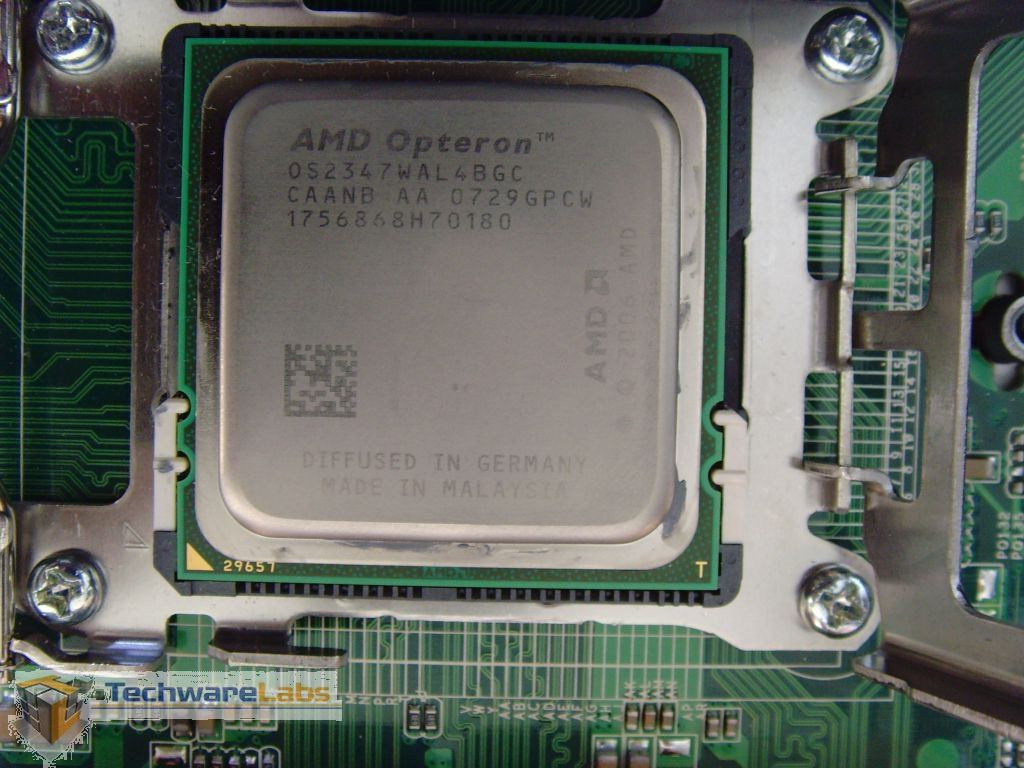 centimeters
27
AMD Opteron Microarchitecture
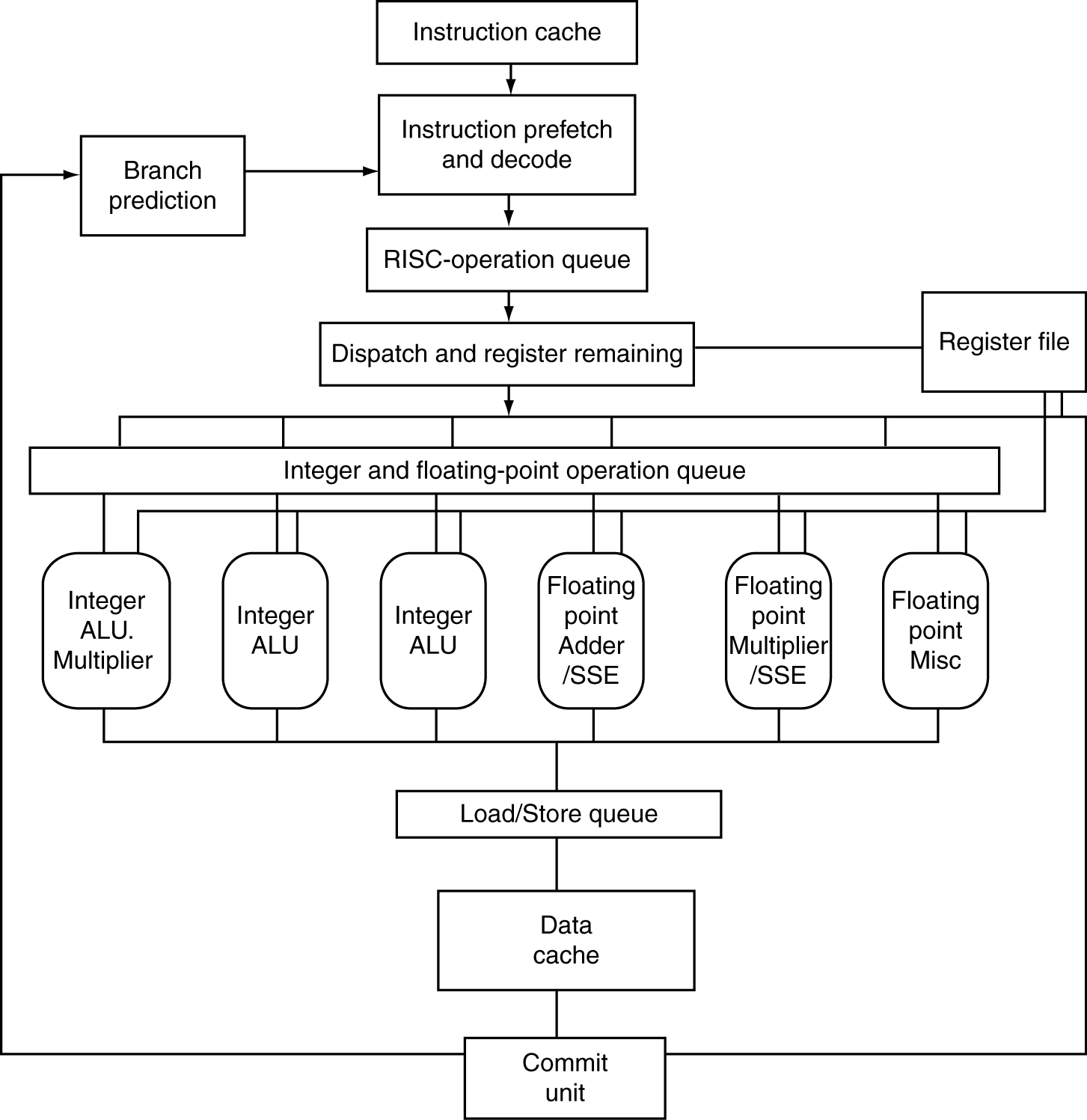 72 physical registers
28
AMD Opteron Pipeline Flow
For integer operations
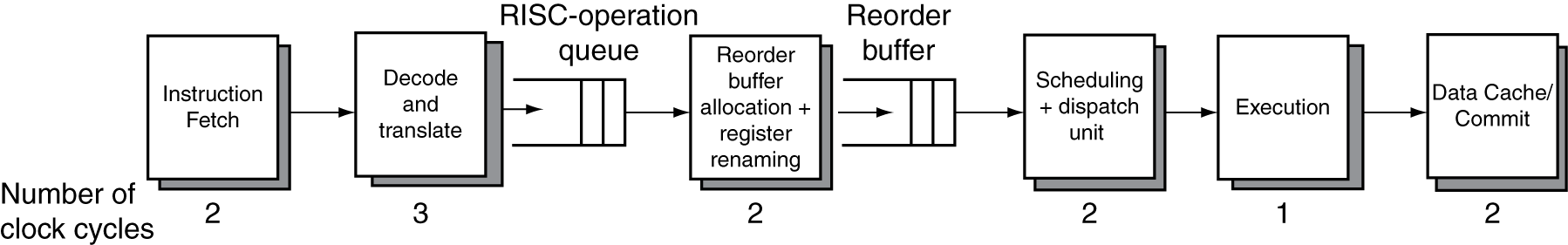 12 stages (Floating Point is 17 stages)
Up to 106 RISC-ops in progress
29
L1
Icache
64B
Scan/Align/Decode
Microcode Engine
Fastpath
L1
Dcache
64KB
FP Decode & Rename
36-entry FP scheduler
AMD Opteron Block Diagram
Fetch
Branch
Prediction
µops
Instruction Control Unit (72 entries)
Int Decode & Rename
44-entry
Load/Store
Queue
Res
Res
Res
AGU
AGU
AGU
FADD
FMUL
FMISC
ALU
ALU
ALU
MULT
30
[Speaker Notes: AGU = Address Generation Unit specialized for that for power, area, etc.]
10-2 meters
AMD Opteron Microprocessor
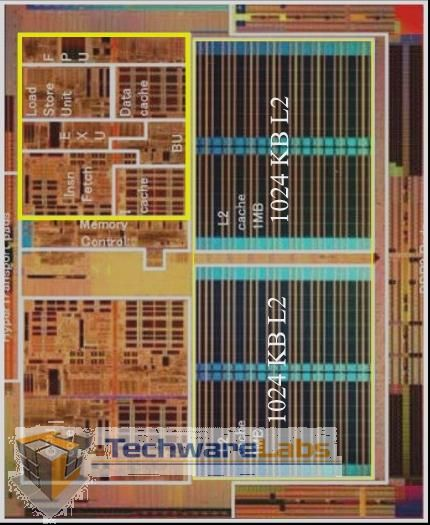 centimeters
31
10-3 meters
AMD Opteron Core
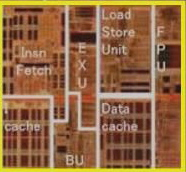 millimeters
32
Programming One Core: C with Intrinsics
void mmult(int n, float *A, float *B, float *C)
{
  for ( int i = 0; i < n; i+=4 )
    for ( int j = 0; j < n; j++ ) 
    {
      __m128 c0 = _mm_load_ps(C+i+j*n);
      for( int k = 0; k < n; k++ )
        c0 = _mm_add_ps(c0, _mm_mul_ps(_mm_load_ps(A+i+k*n),  											 _mm_load1_ps(B+k+j*n)));
      _mm_store_ps(C+i+j*n, c0);
    }
}
Inner loop from gcc –O -S
Assembly snippet from innermost loop:

	      movaps  (%rax), %xmm9
        mulps   %xmm0, %xmm9
        addps   %xmm9, %xmm8
        movaps  16(%rax), %xmm9
        mulps   %xmm0, %xmm9
        addps   %xmm9, %xmm7
        movaps  32(%rax), %xmm9
        mulps   %xmm0, %xmm9
        addps   %xmm9, %xmm6
        movaps  48(%rax), %xmm9
        mulps   %xmm0, %xmm9
        addps   %xmm9, %xmm5
Great Ideas in Computer Architecture
Design for Moore’s Law
Abstraction to Simplify Design
-- Instruction Set Architecture, Micro-operations
Make the Common Case Fast
Dependability via Redundancy
Memory Hierarchy
Performance via Parallelism/Pipelining/Prediction
-- Instruction-level Parallelism (superscalar, pipelining)
-- Data-level Parallelism
35
SIMD Adder
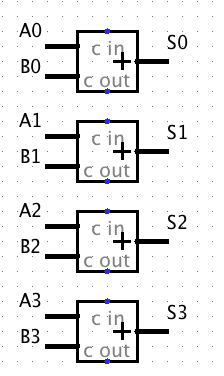 Four 32-bit adders that operate in parallel
Data Level Parallelism
36
One 32-bit Adder
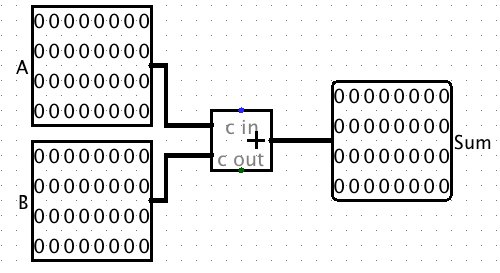 37
1 bit of 32-bit Adder
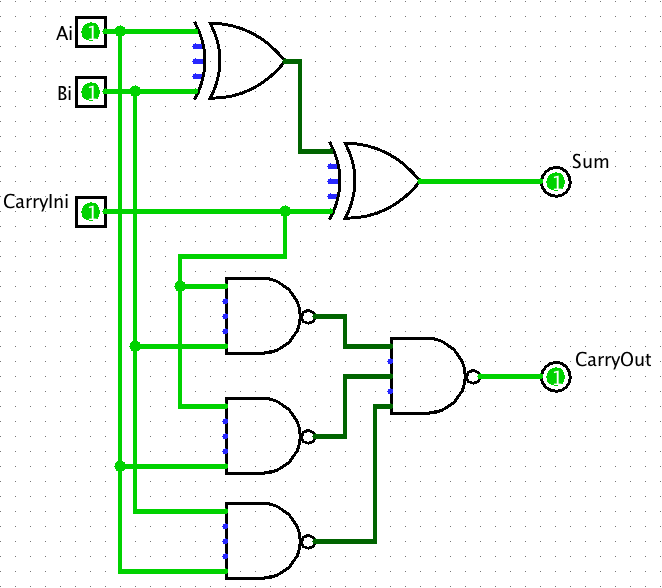 38
0 volts
3 volts
0 volts
0 volts
3 volts
3 volts
3 volts
0 volts
3 volts
3 volts
3 volts
0 volts
Complementary MOS Transistors (NMOS and PMOS) of NAND Gate
X
Y
x
y
z
NAND gate
3v
Z
0v
39
[Speaker Notes: Bottom
X = 0v Y = 0V both closed on top in series, so Z = 3v
X = 0v Y = 0V both open bottom

X = 0v Y = 3V 1st open on top, 
X = 0v Y = 3V 2nd in series closed, so Z = 0v

X = 3v Y = 0V 2nd  open on top
X = 3v Y = 0V 2nd in series closed, so Z = 0v

X = 3v Y = 3V both open on top
X = 3v Y = 3V both closed, so Z = 0v]
10-7 meters
Physical Layout of NAND Gate
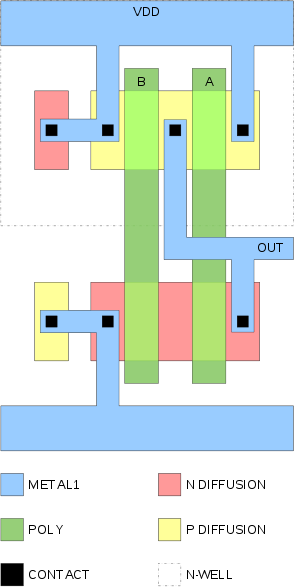 100 nanometers
40
10-7 meters
Scanning Electron Microscope
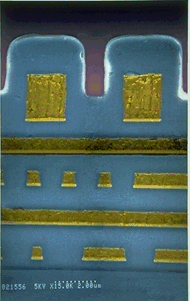 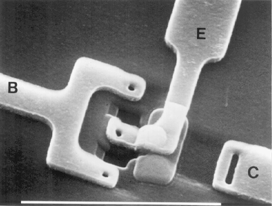 100 nanometers
Top View
Cross Section
41
10-6 meters
Block Diagram of Static RAM
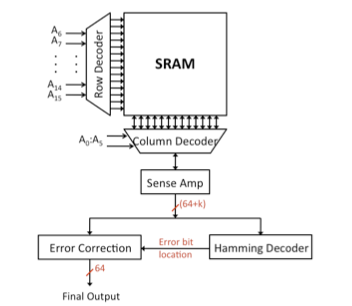 42
1 Bit SRAM in 6 Transistors
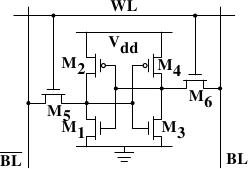 43
[Speaker Notes: The core of this cell is formed by the four transistors M1 to M4 which form two cross-coupled inverters. They have two stable states, representing 0 and 1 respectively. The state is stable as long as power on Vdd is available. 
If access to the state of the cell is needed the word access line WL is raised. This makes the state of the cell immediately available for reading on BL and BL. If the cell state must be overwritten the BL and BL lines are first set to the desired values and then WL is raised. Since the outside drivers are stronger than the four transistors (M1 through M4) this allows the old state to be overwritten.]
10-7 meters
Physical Layout of SRAM Bit
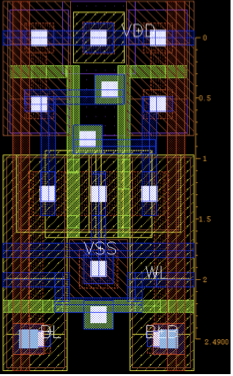 100 nanometers
44
10-7 meters
SRAM Cross Section
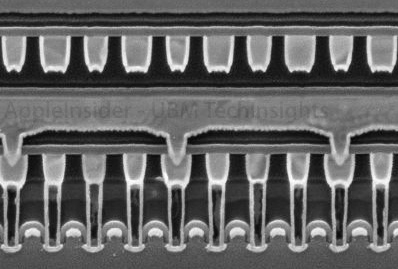 100 nanometers
45
DIMM Module
DDR = Double Data Rate
Transfers bits on Falling AND Rising Clock Edge
Has Single Error Correcting, Double Error Detecting Redundancy (SEC/DED)
72 bits to store 64 bits of data
Uses “Chip kill” organization so that if single DRAM chip fails can still detect failure
Average server has 22,000 correctable errors and 1 uncorrectable error per year
46
10-6 meters
DRAM Bits
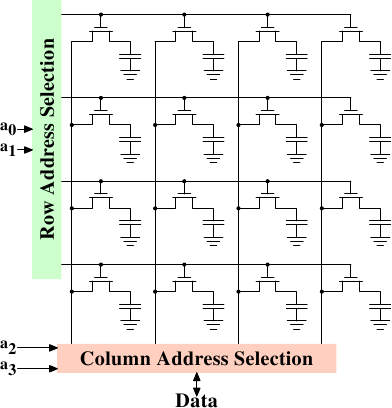 1 micron
47
DRAM Cell in Transistors
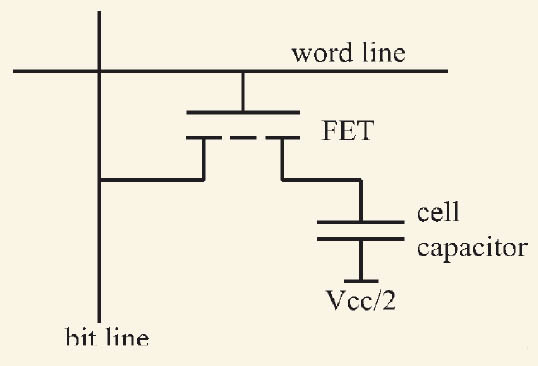 48
Physical Layout of DRAM Bit
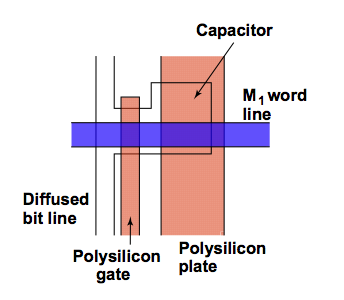 49
10-7 meters
Cross Section of DRAM Bits
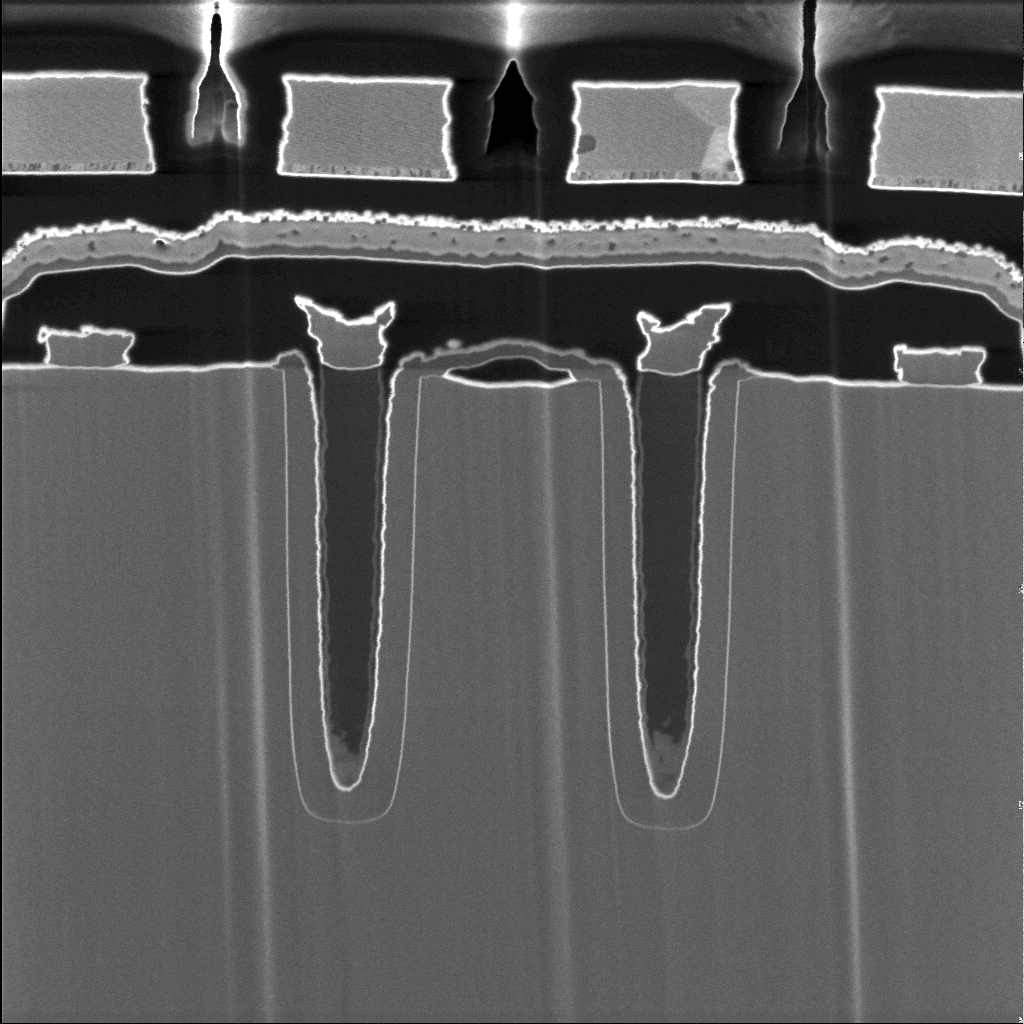 100 nanometers
50
AMD Dependability
• L1 cache data is SEC/DED protected
• L2 cache and tags are SEC/DED protected
• DRAM is SEC/DED protected with chipkill
• On-chip and off-chip ECC protected arrays include autonomous, background hardware scrubbers
• Remaining arrays are parity protected 
	– Instruction cache, tags and TLBs
51
Programming Memory Hierarchy: Cache Blocked Algorithm
The blocked version of the i-j-k algorithm is written simply as (A,B,C are submatricies of a, b, c)
		for (i=0;i<N/r;i++)
		  for (j=0;j<N/r;j++)
		    for (k=0;k<N/r;k++)
		      C[i][j] += A[i][k]*B[k][j]

r  = block (sub-matrix) size (Assume r divides N)
X[i][j] =  a sub-matrix of X, defined by block row i and block column j
Great Ideas in Computer Architecture
Design for Moore’s Law
-- Higher capacities caches and DRAM
Abstraction to Simplify Design
Make the Common Case Fast
Dependability via Redundancy
	-- Parity, SEC/DEC
5.	Memory Hierarchy
-- Caches, TLBs
Performance via Parallelism/Pipelining/Prediction
	-- Data-level Parallelism
53
Course Summary
As the field changes, cs61c had to change too!
It is still about the software-hardware interface
Programming for performance!
Parallelism: Task-, Thread-, Instruction-, and Data-MapReduce, OpenMP, C, SSE instrinsics 
Understanding the memory hierarchy and its impact on application performance
Interviewers ask what you did this semester!
54
Administrivia
Get labs checked off this week – save OH for exam questions
Final Exam
FRIDAY, DEC 18, 2015, 7-10P
Location: Wheeler Aud (with overflow room)
THREE cheat sheets (MT1, MT2, post-MT2)
Review Sessions:
Thursday Dec 10 2-5pm, room TBA
HKN: TBA
Regular office hours next week – but check piazza for changes
55
Competition Prize Presentation
56
What Next?
EECS151 (spring/fall) if you liked digital systems design
CS152 (fall) if you liked computer architecture
CS162 (spring/fall) operating systems and system programming
CS168 computer networks
57
The Future for Future Cal Alumni
What’s The Future?
Many New Opportunities: Parallelism, Cloud, Statistics + CS, Bio + CS, Society (Health Care, 3rd world) + CS
Cal heritage as future alumni
Hard Working / Can do attitude
Never Give Up (“Don’t fall with the ball!”)
“The best way to predict the future is to invent it” – Alan Kay (inventor of personal computing vision)
Future is up to you!
58
Thanks to all Staff!
TAs:
 William Huang (Head TA)
Fred Hong (Head TA)
Derek Ahmed
Rebecca Herman
Jason Zhang
Chris Hsu
Shreyas Chand
David Adams
Xinghua Dou
Eric Lin
Manu Goyal
Stephan Liu
Austin Tai
Alex Khodaverdian
Tutors:
Marta Lokhava
Brenton Chu
Shu Li
Angel Lim
Michelle Tsai
Dasheng Chen


Readers:
Daylen Yang
Molly Zhai

+ All the Lab assistants
59